Keeping fit
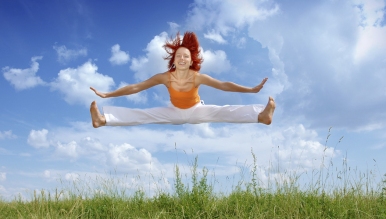 There are many opportunities for keeping fit
1.  keep yourself safe from smoking
2.  keep yourself safe from alcohol
3.  eat healthy food
4.  be active
But It Is Very Difficult To Follow Healthy Lifestyle
Keep yourself safe from smoking
Keep yourself safe from alcohol
You can do this by staying away from alcohol yourself
Why you need exercise
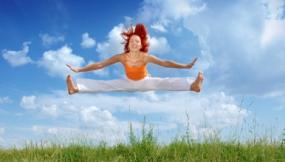 General Rules for healthy-eating
Let’s relax
To be healthy in your life,Don’t forget to do all five!Get up early, quick and brightEx-s with all your might.In the morning jump and run,Eat your healthy breakfast you haveTrain your body , train your brainAnd all bad habits pass away.
The most common use of “should” is giving advice
What we should do to be healthy
What we shouldn’t do to be healthy